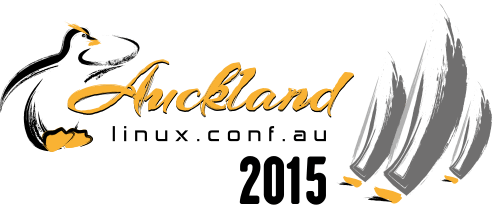 OFconnect
An OpenFlow SDN Library For Everyone
Deepa Karnad Dhurka
Ramya Bolla
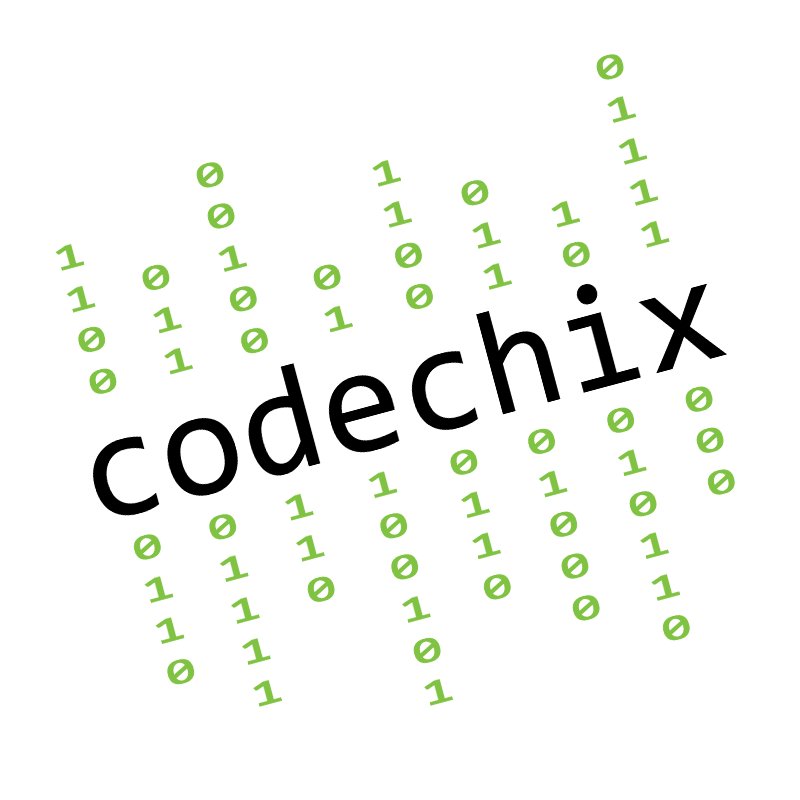 15 Jan 2015
CodeChix Confidential Proprietary
Agenda
Introduction
OFconnect Design
Unit Test Automation
Controller Integration
SDN Setup
Get Started!
15 Jan 2015					CodeChix.org			                                       OFconnect
Software Defined Network
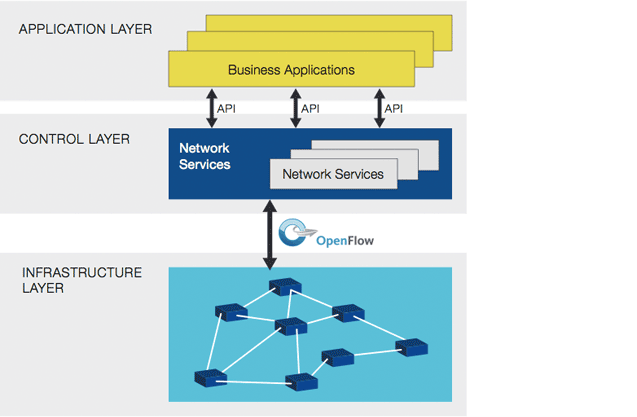 The physical separation of the network control plane from the forwarding plane, and where a control plane controls several devices.
Source: opennetworking.org
15 Jan 2015					CodeChix.org			                                       OFconnect
OpenFlow Channel Library
Problem
Duplication
High coupling with Controller/Switch
Poor multi version support
CONTROLLER
OpenFlow Channel Library
Solution
Abstract out OF Channel
Support Controller & Switch
Package into a library
Open Source it!
OpenFlow Protocol Connection
SWITCH
15 Jan 2015					CodeChix.org			                                       OFconnect
Features
Functional
Hides wire protocol
Manages OF connections
Other
Multi-language bindings
Platform independence
15 Jan 2015					CodeChix.org			                                       OFconnect
Next Up
Introduction
OFconnect Design
Unit Test Automation
Controller Integration
SDN Setup
Get Started!
15 Jan 2015					CodeChix.org			                                       OFconnect
Design Goals
Performance under scale
256K socket connections
Simultaneous multiple Transport Protocols
TCP, UDP, TLS etc..
Easy addition of new Transport Protocols
Common API for controller & switch
15 Jan 2015					CodeChix.org			                                       OFconnect
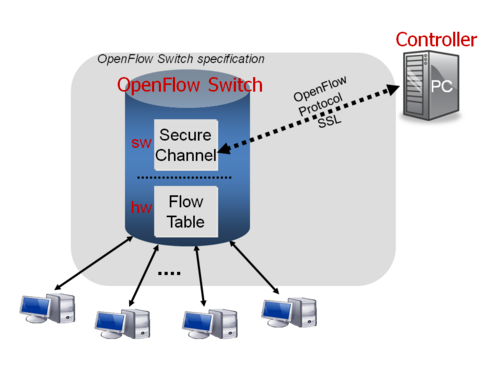 Scalability
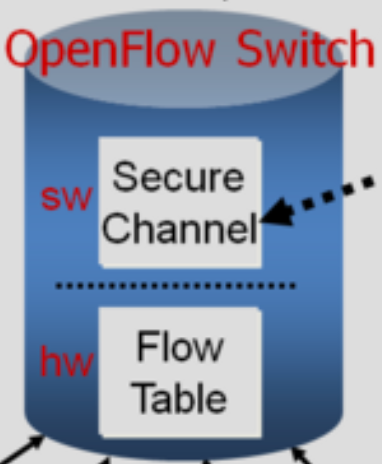 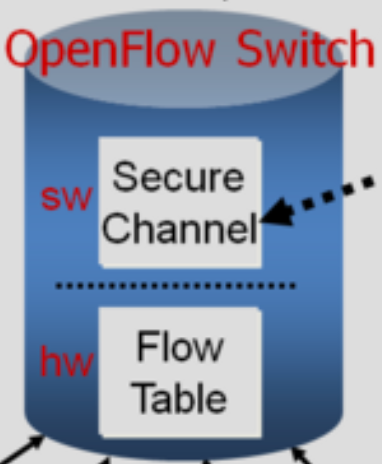 TCP  Datapath OFChannel  (dpID:1, auxID:0)
UDP  Auxiliary OFChannel  (dpID:1, auxID:1)
UDP  Auxiliary OFChannel  (dpID:1, auxID:n)
Performance under scale 

Controller is capable of handling 256K connections
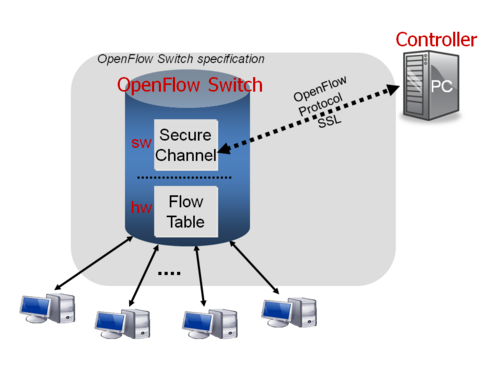 TCP  Datapath OFChannel  (dpID:2, auxID:0)
UDP  Auxiliary OFChannel  (dpID:2, auxID:1)
UDP  Auxiliary OFChannel  (dpID:2, auxID:n)
TCP  Datapath OFChannel  (dpID:n, auxID:0)
UDP  Auxiliary OFChannel  (dpID:n, auxID:1)
UDP  Auxiliary OFChannel  (dpID:n, auxID:n)
15 Jan 2015					CodeChix.org			                                       OFconnect
Poll Thread Util
Elastic Pool
Block Diagram
Thread Mgr
Controller/Switch
Swig Bindings
Java, Python etc.
OFconnect API
Net Services
TCP, UDP etc.
15 Jan 2015					CodeChix.org			                                       OFconnect
Poll Thread Util
OFconnect API
Thread Mgr
Controller/Switch
Swig Bindings
Java, Python etc.
OFconnect API
Elastic Pool
Net Services
TCP, UDP etc.
15 Jan 2015					CodeChix.org			                                       OFconnect
cc_of_lib.h
Initialize
OF Channel Setup
Tx/Rx
cc_of_ret  cc_of_lib_init

cc_of_ret
cc_of_lib_free

cc_of_ret cc_of_dev_register

cc_of_ret cc_of_dev_free
cc_of_ret cc_of_create_channel

cc_of_ret  cc_of_destroy_channel

typedef int (*cc_of_accept_channel)

typedef int (*cc_of_delete_channel)
cc_of_ret cc_of_send_pkt

typedef int (*cc_of_recv_pkt)
15 Jan 2015					CodeChix.org			                                       OFconnect
OF Channel Setup
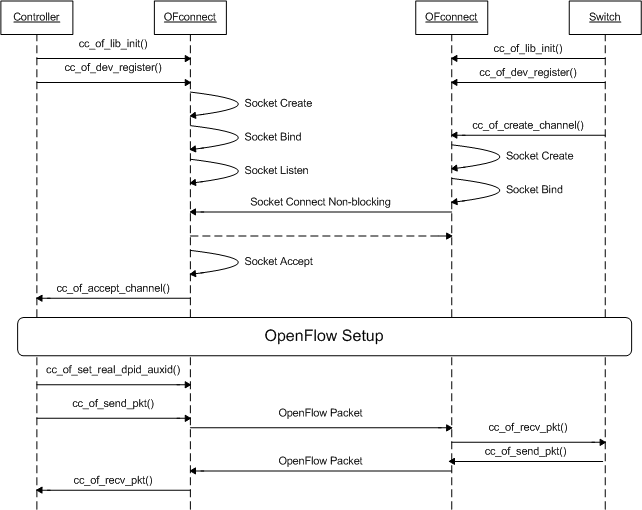 15 Jan 2015					CodeChix.org			                                       OFconnect
OF Channel Setup Logs
ubuntu:~/deepa-git/mul-OFconnect/mul$ sudo ./mul
cc_onf_driver_lib-INFO: cc_of_lib_init(57): CC_OF_LIB Started Initializing
(process:7827): cc_onf_driver_lib-DEBUG: cc_of_lib_init(120): CREATED POLLTHR FOR listen sockets
(process:7827): cc_onf_driver_lib-DEBUG: cc_of_lib_init(131): CREATED POLLTHR FOR rwsockets
cc_onf_driver_lib-INFO: cc_of_lib_init(133): CC_OF_LIB initilaized successfully
cc_onf_driver_lib-INFO: cc_of_dev_register(232): Started Registering new Device
(process:7827): cc_onf_driver_lib-DEBUG: cc_of_dev_register(290): actual key returned 0x7f000001 ip address
(process:7827): cc_onf_driver_lib-DEBUG: fd: 10    fd_type: 0    pollin_func: 0x7f875cfb07ab    pollout_func: (nil)     events: 1
(process:7827): cc_onf_driver_lib-DEBUG: cc_of_dev_register(308): Created TCP listenfd
cc_onf_driver_lib-INFO: cc_of_dev_register(332):CC_OF_DEV initilaized successfullywith controllerIp:1.0.0.127, siwtchIp:0.0.0.0, controllerL4Port:6633
2015/01/04 16:56:48 MUL-CONTROLLER: (c_alloc_thread_ctx) nthreads:0
2015/01/04 16:56:48 MUL-CONTROLLER: c_thread_event_loop: tid(1523967744)
2015/01/04 16:56:48 MUL-CONTROLLER: c_thread_event_loop: tid(1515575040)
2015/01/04 16:56:48 MUL-CONTROLLER: c_main_thread_final_init: running tid(1532360448)
2015/01/04 16:56:48 MUL-CONTROLLER: (mul_cc_thread_event_loop_lib_support) tid(1532360448)
2015/01/04 16:56:48 MUL-CONTROLLER: mul-vty app registered
2015/01/04 16:56:48 MUL-CONTROLLER:  VTY THREAD RUNNING
2015/01/04 16:56:53 unknown: Vty connection from 127.0.0.1
==== start mininet ====
2015/01/04 16:57:38 MUL-CONTROLLER: (mul_cc_of_accept) Accept received dpid:31 auxid:0x1f
2015/01/04 16:57:38 MUL-CONTROLLER: (mul_cc_of_accept) New switch context created
2015/01/04 16:57:38 MUL-CONTROLLER: (mul_cc_of_accept) switch:port str:127.0.0.1:49879
2015/01/04 16:57:38 MUL-CONTROLLER: (of_switch_add) Added to the hashtable dpid:31
2015/01/04 16:57:38 MUL-CONTROLLER: (of_send_hello) Send Hello to library dummy_dpid:31
2015/01/04 16:57:38 MUL-CONTROLLER: (c_thread_tx) Sending packet to library 31
15 Jan 2015					CodeChix.org			                                       OFconnect
Poll Thread Util
Elastic Pool
Net Services
Thread Mgr
Controller/Switch
Swig Bindings
Java, Python etc.
OFconnect API
Net Services
TCP, UDP etc.
15 Jan 2015					CodeChix.org			                                       OFconnect
Net Services Callbacks
TCP Registration
Callbacks
net_svcs_t tcp_sockfns = {
    tcp_open_clientfd,
    tcp_open_listenfd,
    tcp_accept,
    tcp_close,
    tcp_read,
    tcp_write,
};
typedef struct net_svcs_ {
    int (*open_clientfd) (..);
    int (*open_serverfd) (..);
    int (*accept_conn) (..);
    int (*close_conn) (..);
    ssize_t (*read_data) (..);
    ssize_t (*write_data) (..);
} net_svcs_t;
15 Jan 2015					CodeChix.org			                                       OFconnect
HOWTO Add L4 Proto
Enumerate the new protocol: L4_type_e
Define NET_SVCS callback functions
Define socket POLL-IN/POLL-OUT callbacks
15 Jan 2015					CodeChix.org			                                       OFconnect
TCP Net Services Logs
ubuntu:~/deepa-git/mul-OFconnect/mul$ sudo ./mul
2015/01/04 16:56:53 unknown: Vty connection from 127.0.0.1

==== start mininet: channel setup ====
(process:7827): cc_onf_driver_lib-DEBUG: poll_fd_process(401)[oflisten_thr]: POLLIN on fd 12
(process:7827): cc_onf_driver_lib-DEBUG: process_listenfd_pollin_func(92):, Calling netsvcs Accept, dev_key->ControllerIP 2130706433, dev_key->SwitchIp 0

(process:7827): cc_onf_driver_lib-DEBUG: poll_fd_process(401)[rwthr_1]: POLLIN on fd 8
(process:7827): cc_onf_driver_lib-DEBUG: pollthr_pri_pipe_process_func(507)[rwthr_1]: message received: fd type: 1, fd 31, fd action 0, poll events 5, in func: 0x7f875cfb1f9f, out func: 0x7f875cfb2b71

(process:7827): cc_onf_driver_lib-DEBUG: tcp_accept(474): client_ip:16777343 port:49879
2015/01/04 16:57:38 MUL-CONTROLLER: (mul_cc_of_accept) Accept received dpid:31 auxid:0x1f 
(process:7827): cc_onf_driver_lib-DEBUG: tcp_accept(502): Updated TCP channel State to CC_OF_RW_UP

=== rx/tx ====
(process:7827): cc_onf_driver_lib-DEBUG: poll_fd_process(401)[rwthr_1]: POLLIN on fd 31
(process:7827): cc_onf_driver_lib-DEBUG: tcp_read(516): Receiving from socket 31
(process:7827): cc_onf_driver_lib-DEBUG: process_tcpfd_pollin_func(225)[rwthr_1]: Read a pkt on tcp sockfd: 31, dp_id: 31, aux_id: 31and sent it to controller/switch

2015/01/04 16:57:38 MUL-CONTROLLER: (of_send_hello) Send Hello to library dummy_dpid:31
2015/01/04 16:57:38 MUL-CONTROLLER: (c_thread_tx) Sending packet to library 31

(process:7827): cc_onf_driver_lib-DEBUG: poll_fd_process(412)[rwthr_1]: POLLOUT on fd 31
(process:7827): cc_onf_driver_lib-DEBUG: process_tcpfd_pollout_func(260)[rwthr_1]: Sent a pkt out on tcp sockfd: 31
15 Jan 2015					CodeChix.org			                                       OFconnect
Poll Thread Util
Elastic Pool
Block Diagram
Thread Mgr
Controller/Switch
Swig Bindings
Java, Python etc.
OFconnect API
Net Services
TCP, UDP etc.
15 Jan 2015					CodeChix.org			                                       OFconnect
Poll-thread Util
Thread Management
Thread mgr
Thread Admin Block
15 Jan 2015					CodeChix.org			                                       OFconnect
Inside A Thread
Poll Loop
Net Services Protocol Callbacks
POLL IN/OUT
Add/Del FD's
POLL IN/OUT
Control Pipe
Net Services Pollin/Pollout Callbacks
POLL IN/OUT
Pkt Send
Data Pipe
OFconnect 
API Tx
OFconnect 
API Rx
15 Jan 2015					CodeChix.org			                                       OFconnect
Poll Thread Util
Poll Thread Util
Elastic Pool
Elastic Pool
Thread Mgr
Thread Mgr
Block 1
Block 2
Block n
15 Jan 2015					CodeChix.org			                                       OFconnect
Elastic Pool
Global ofrw_pollthr_list
Sorted: decreasing no. of available sockets
cc_find_or_create_rw_pollthr_safe()
Iterates to the last thread with availability
15 Jan 2015					CodeChix.org			                                       OFconnect
Elastic Pool
cc_add_sockfd_rw_pollthr_safe()
Calls cc_find_or_create_rw_pollthr_safe()
Adds socket fd to rw pollthread
cc_del_sockfd_rw_pollthr_lockfree()
Deletes socket from thread
Sorts the list
15 Jan 2015					CodeChix.org			                                       OFconnect
Thread Manager Logs
Poll-in
(process:7827): cc_onf_driver_lib-DEBUG: adp_thr_mgr_poll_thread_func(866)[rwthr_1]: listing 4 items of updated pollfd_arr
(process:7827): cc_onf_driver_lib-DEBUG: adp_thr_mgr_poll_thread_func(875)[rwthr_1]: thr_pvt_p->pollfd_arr[0].fd: 8
(process:7827): cc_onf_driver_lib-DEBUG: adp_thr_mgr_poll_thread_func(875)[rwthr_1]: thr_pvt_p->pollfd_arr[1].fd: 10
(process:7827): cc_onf_driver_lib-DEBUG: adp_thr_mgr_poll_thread_func(875)[rwthr_1]: thr_pvt_p->pollfd_arr[2].fd: 31 (process:7827): cc_onf_driver_lib-DEBUG: adp_thr_mgr_poll_thread_func(875)[rwthr_1]: thr_pvt_p->pollfd_arr[3].fd: 32 (process:7827): cc_onf_driver_lib-DEBUG: adp_thr_mgr_poll_thread_func(813)[rwthr_1] before poll
(process:7827): cc_onf_driver_lib-DEBUG: poll_fd_process(401)[rwthr_1]: POLLIN on fd 32
(process:7827): cc_onf_driver_lib-DEBUG: tcp_read(518): Received 176 bytes from socket 32
(process:7827): cc_onf_driver_lib-DEBUG: process_tcpfd_pollin_func(144): RECEIVED PKT LENGTH IS 176 on channel dp_id-32 aux_id-32
(process:7827): cc_onf_driver_lib-DEBUG: process_tcpfd_pollin_func(157)[rwthr_1]: Received a message \u0001\u0006
2015/01/04 16:57:39 MUL-CONTROLLER: (mul_cc_recv_pkt) Recv received dpid:32 auxid:32 msg_len:176
Poll-out
(process:7827): cc_onf_driver_lib-DEBUG: poll_fd_process(401)[rwthr_1]: POLLIN on fd 10
(process:7827): cc_onf_driver_lib-DEBUG: pollthr_data_pipe_process_func(673)[rwthr_1]: message received: size: 32, fd : 31
(process:7827): cc_onf_driver_lib-DEBUG: poll_fd_process(412)[rwthr_1]: POLLOUT on fd 32
(process:7827): cc_onf_driver_lib-DEBUG: process_tcpfd_pollout_func(260)[rwthr_1]: Sent a pkt out on tcp sockfd: 32
(process:7827): cc_onf_driver_lib-DEBUG: poll_fd_process(460)[rwthr_1]: Resetting POLLOUT flag for fd 32
15 Jan 2015					CodeChix.org			                                       OFconnect
Next Up
Introduction
OFconnect Design
Unit Test Automation
Controller Integration
SDN Setup
Get Started!
15 Jan 2015					CodeChix.org			                                       OFconnect
gtester
Two ways to run tests
make runtest OR
gtester --verbose -o=<log.xml> -k <test.exe>
Coverage
cc_pollthr_mgr.c – 100%
cc_of_util.c – approx. 75%
cc_tcp_conn.c – approx. 80%
15 Jan 2015					CodeChix.org			                                       OFconnect
[Speaker Notes: pollthr_test.c		
pollthread_tc_1	Basic health of single pollthread upon bringup and tear down	
	Test Primary Pipe and Data Pipe	
	Test Self-Destruct of pollthread	
	Test add and delete of FDs	
pollthread_tc_2	Addition/Deletion of new pipe(s)	
	Test pipe creation and addition to the pollthread	
	Test pollin function on the new pipe	
	Test deletion of pipe(s)	
pollthread_tc_3	Exercise receive path of data - POLLIN on socket	
	Test socket addition to the poll loop with unix sockets	
	Test pollin function to test receive of packet 	
	Delete the socket from pollthread	
pollthread_tc_4	Exercise send path of data - POLLOUT on socket	
	Test socket addition to the poll loop with unix sockets	
	Test pollout function to test transmit of packet 	
	Delete the socket from pollthread	
pollthread_tc_5	Exercise listen/accept of TCP sockets in pollthread	
	Test creation of a listen pollthread 	
	Test accept of socket via listen pollthread	
	Test message on the read-write socket]
UT Results
TEST: /home/libccof/deepa-git/OFconnect/tests/pollthr_test.exe... (pid=12123)
  /pollthread/tc_1:                                                    OK
  /pollthread/tc_2:                                                    OK
  /pollthread/tc_3:                                                    OK
  /pollthread/tc_4:                                                    OK
  /pollthread/tc_5:                                                    OK
PASS: /home/libccof/deepa-git/OFconnect/tests/pollthr_test.exe

TEST: /home/libccof/deepa-git/OFconnect/tests/util_test.exe... (pid=12154)
  /util/tc_1:                                                          OK
  /util/tc_2:                                                          OK
PASS: /home/libccof/deepa-git/OFconnect/tests/util_test.exe
15 Jan 2015					CodeChix.org			                                       OFconnect
[Speaker Notes: util_test.c		
util_tc_1	Verify one rw pollthread and one listen pollthread via utility functions	
	Test creation of rw pollthread via utility function	
	Test creation of listen pollthread via ap_thr_mgr API	
	Test global rw_pollthread_list entry	
util_tc_2	Exercise TCP NET_SVCS to create a tcp socket and receive message	
	Note: this test requires port 6633 to be available	
	Test API cc_of_dev_register with a receive function that prints the received text message	
	Simulate the client (switch) with its own rw pollthread and NET_SVCS TCP pollin/pollout functions	
	Test 'connect' to the server from the switch	
	Test addition of rw socket (of client's) to its rw pollthread: cc_add_sockfd_rw_pollthr_safe utility function	
	Test process_tcpfd_pollout_func for simulated switch by writing to client socket fd directly into the data pipe of the rw pollthread	
	Test receive of the message at server (controller)]
Next Up
Introduction
OFconnect Design
Unit Test Automation
Controller Integration
SDN Setup
Get Started!
15 Jan 2015					CodeChix.org			                                       OFconnect
HOWTO Integrate OFconnect
Implement three API callbacks:
      (*cc_of_accept_channel)()
      (*cc_of_delete_channel)()
      (*cc_of_recv_pkt)()
Controller/Switch process start/restart:
cc_of_lib_init()
cc_of_dev_register()
Controller/Switch cleanup:
cc_of_dev_free()
cc_of_lib_free()
15 Jan 2015					CodeChix.org			                                       OFconnect
Next Up
Introduction
OFconnect Design
Unit Test Automation
Controller Integration
SDN Setup
Get Started!
15 Jan 2015					CodeChix.org			                                       OFconnect
Test Setup
c0     MUL Controller
 Port:6633
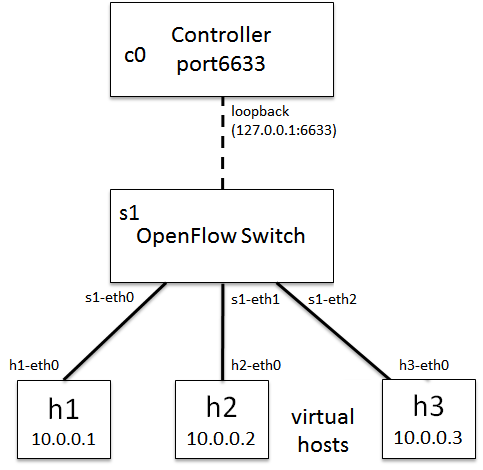 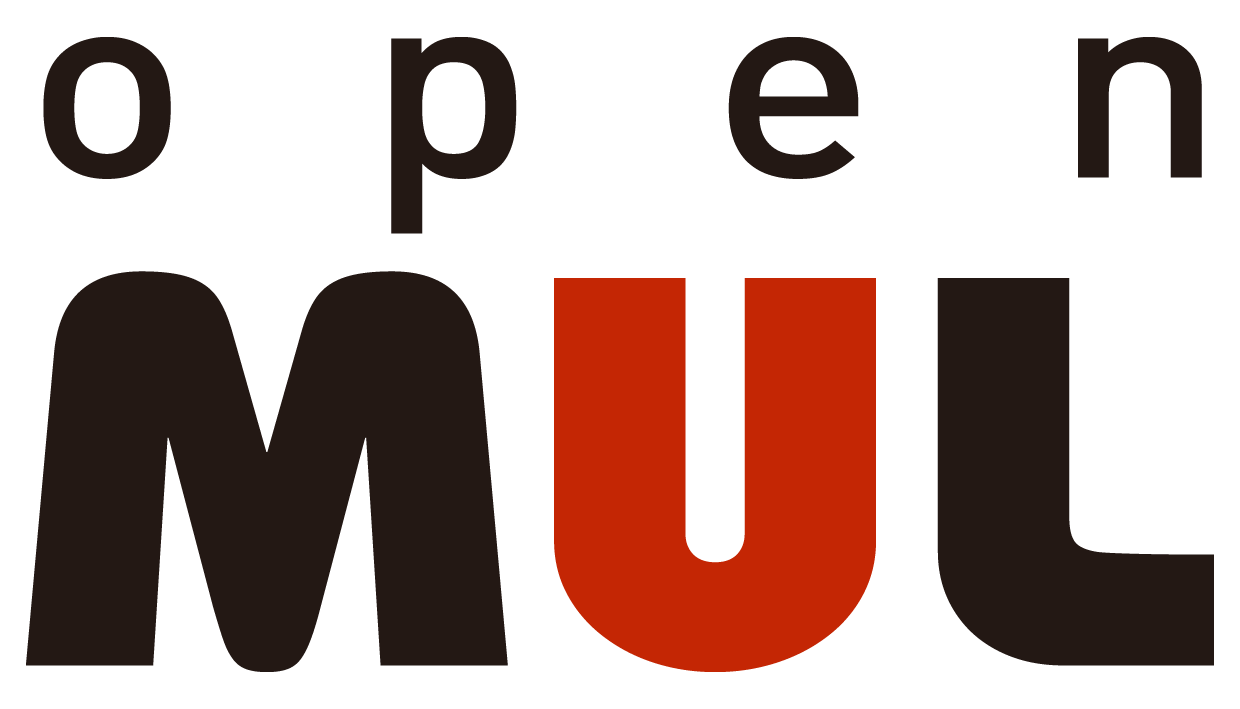 OFconnect Driver
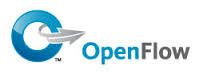 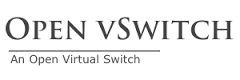 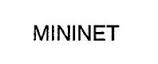 Virtual Hosts
sudo mn --controller=remote, ip=127.0.0.1 --switch ovsk
15 Jan 2015					CodeChix.org			                                       OFconnect
Wireshark Capture
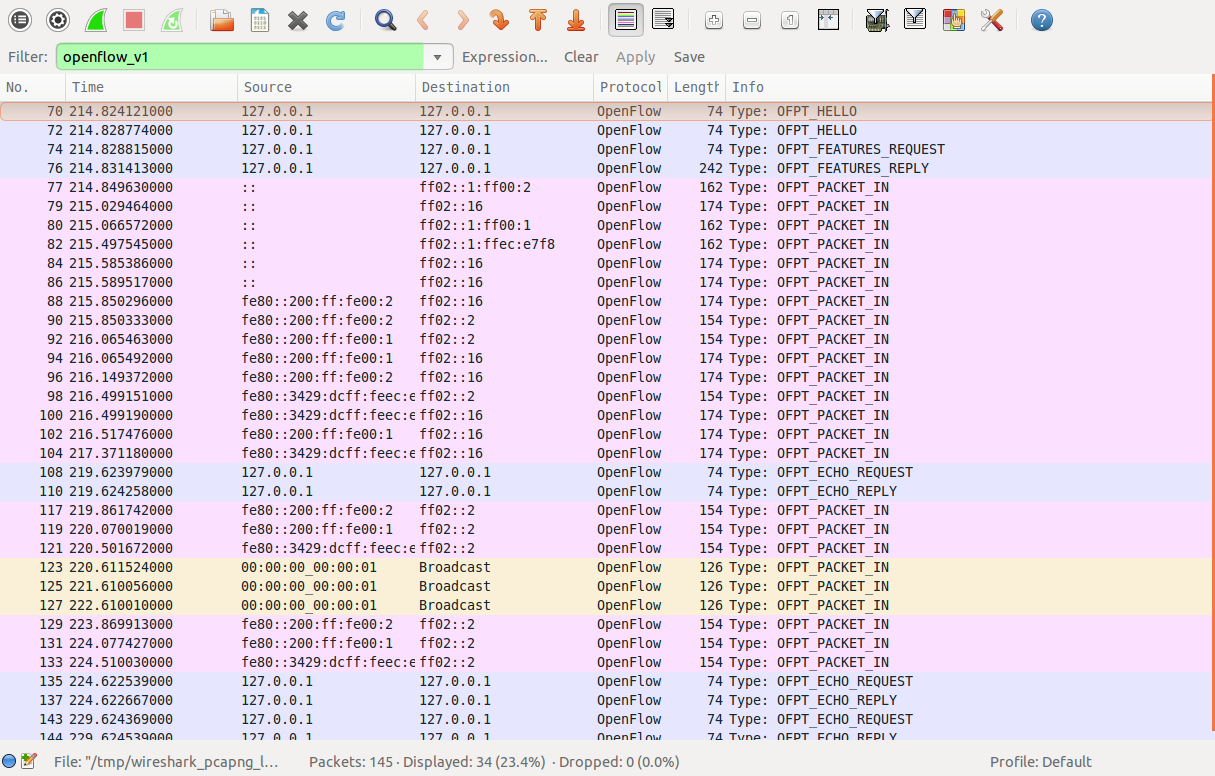 18 Nov 2014					CodeChix.org			                                       OFConnect
Perform
Profile and Benchmark
Scale
256K connections
Enhance
TLS, IPv6
Greater OF Awareness
Looking Ahead
15 Jan 2015					CodeChix.org			                                       OFconnect
OFconnect Summary
Simple and powerful
True OpenFlow
Easy to integrate
GPL v2
15 Jan 2015					CodeChix.org			                                       OFconnect
Next Up
Introduction
OFconnect Design
Unit Test Automation
Controller Integration
SDN Setup
Get Started!
15 Jan 2015					CodeChix.org			                                       OFconnect
Join and Contribute!
Getting Started
https://github.com/CodeChix-OpenSource/OFconnect/wiki 
Prototype Controller
https://github.com/codechix/mul-OFconnect
Email: organizers@codechix.org
15 Jan 2015					CodeChix.org			                                       OFconnect
Thank you!
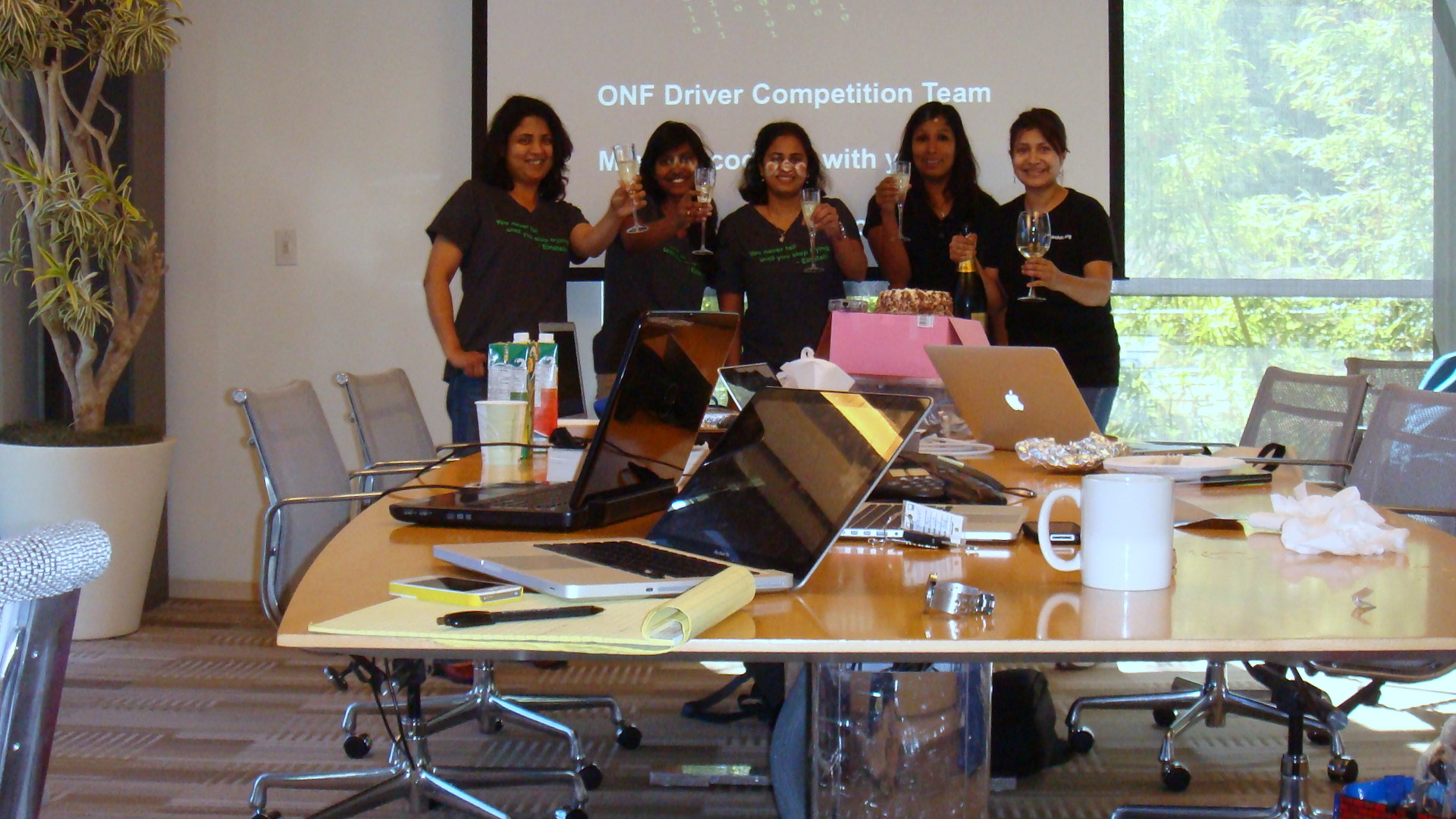 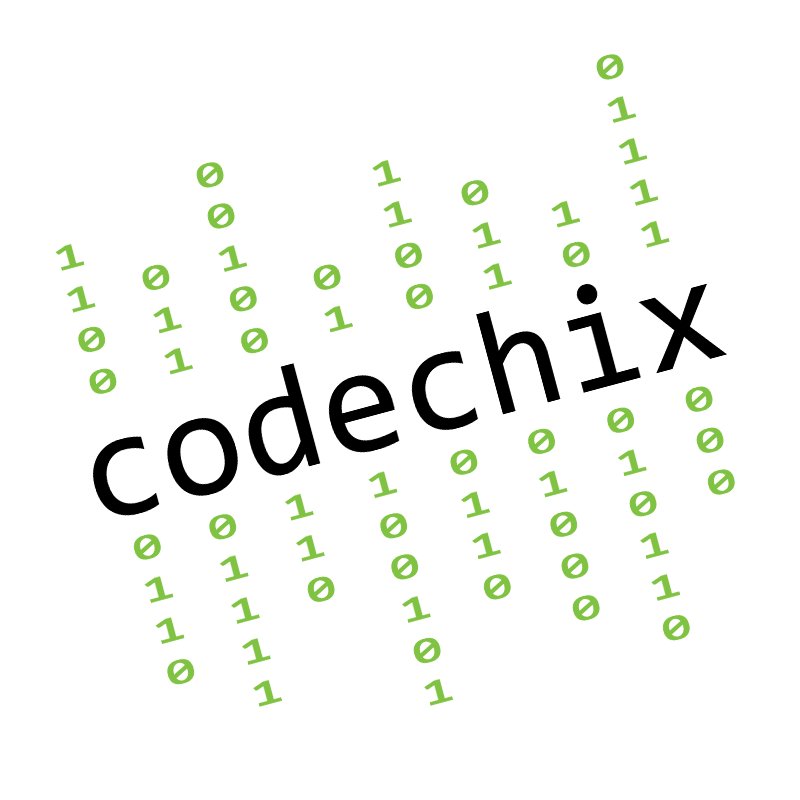 CodeChix Confidential Proprietary